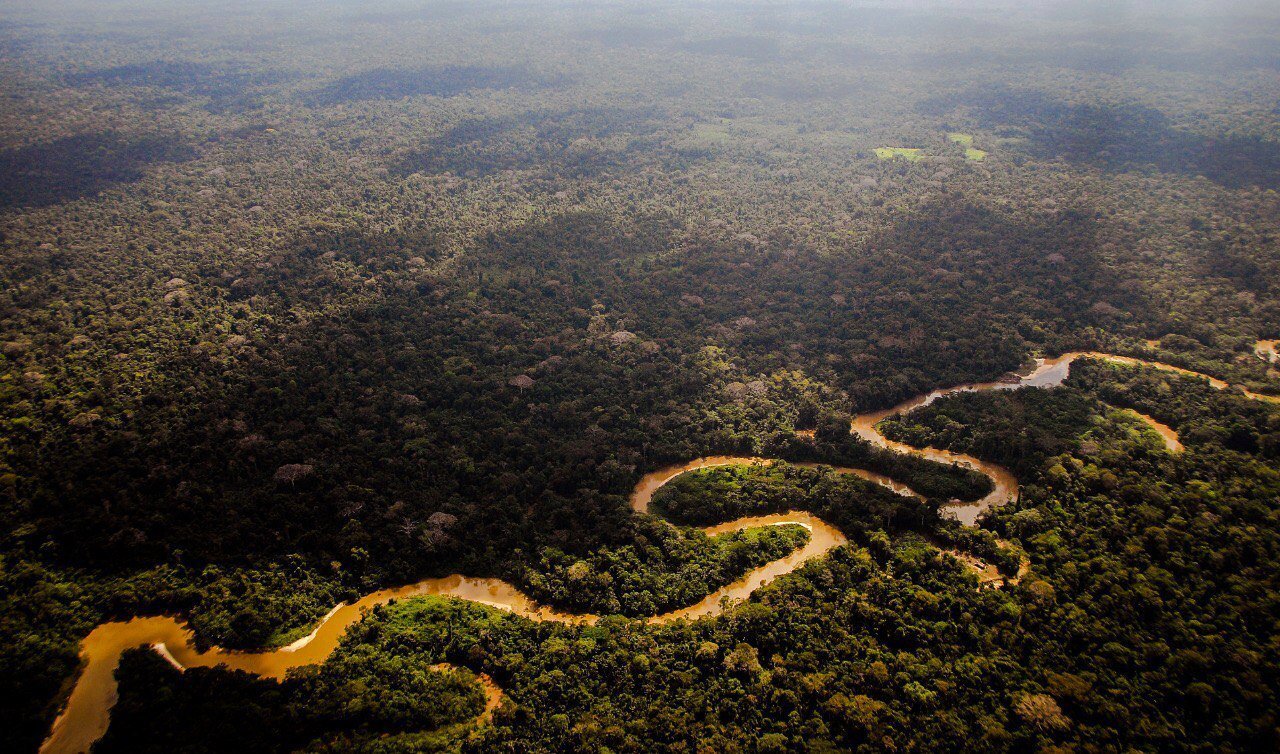 Oficinas: Mudanças Climáticas, Programas e Projetos REDD+ em Reservas Extrativistas
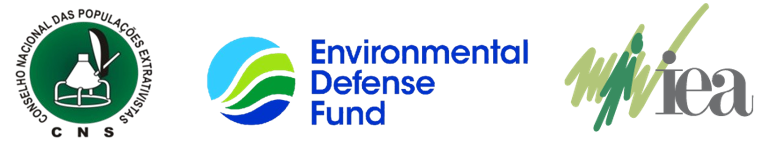 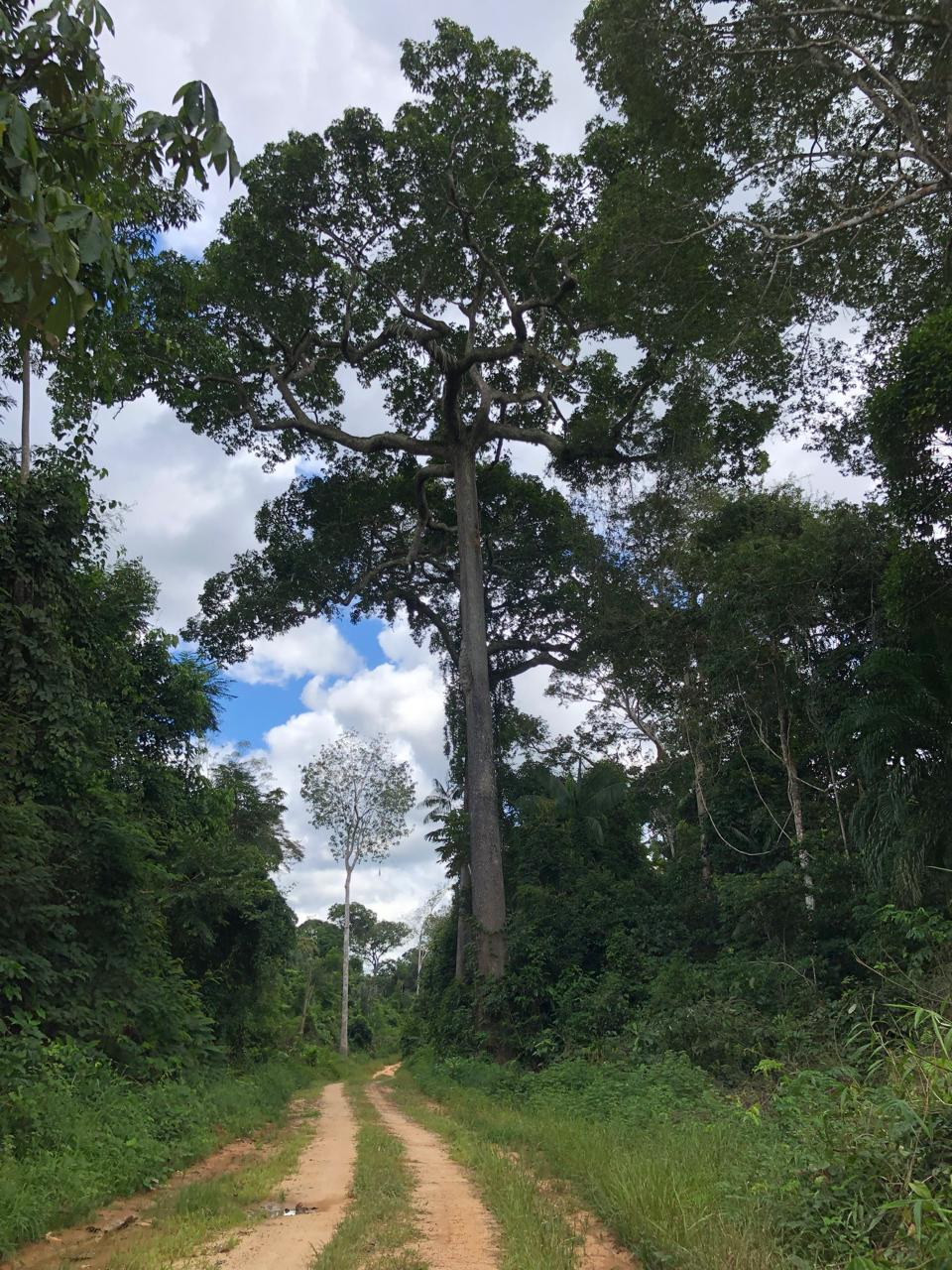 Oficinas: Mudanças Climáticas, Programas e Projetos REDD+ em Reservas Extrativistas
Projeto: realização de oficinas de capacitação para lideranças e comunitários sobre mudanças climáticas, florestas e financiamento de projetos de crédito de carbono para povos da floresta.  
Objetivos:
Informação, diálogo e capacitação sobre as mudanças climáticas e seus impactos diretos e indiretos no modo de vida dos povos indígenas e populações e comunidades tradicionais;
Conhecimento a respeito de como desenvolver projetos de REDD+ com protagonismo das comunidades e suas entidades representativas nas Reservas Extrativistas;
Entendimento a respeito das oportunidades e riscos que os projetos de REDD+ apresentam e conhecimento das Salvaguardas Socioambientais que podem proteger os interesses comunitários;
Qualificação a respeito das regras de repartição de benefícios que atendam prioridades no curto e no longo prazo.
Principais atividades realizadas
Identificação de áreas prioritárias para a realização de eventos de capacitação para lideranças e comunitários;
Preparação de materiais específicos para capacitação (cartilhas, folders, etc.);
Formação de equipe para ministrar as palestras, considerando os perfis profissionais necessários para a abordagem de temas complexos;
Realização de oficinas nos estados do Acre, Amapá e Pará;
Geração de diretrizes e consolidação das já formuladas a respeito de projetos de carbono em Reservas Extrativistas.
3
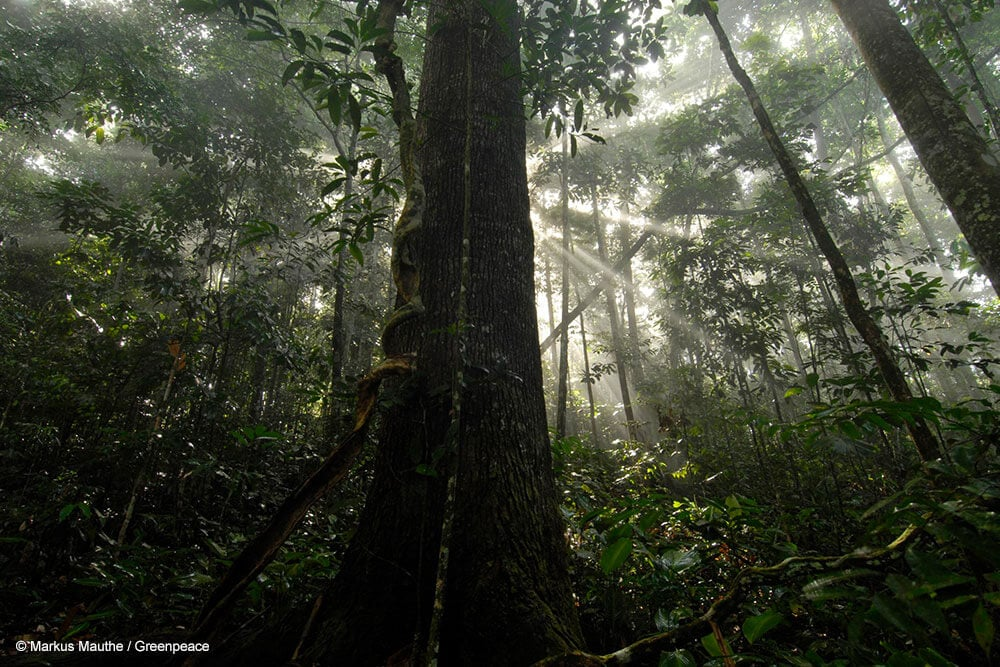 MACRO Resultados Alcançados
Retomada da parceria histórica entre IEA-CNS-EDF;
Oportunidade de conhecer os  pontos fortes e fracos de projetos REDD+ em execução;
Fortalecimento da capacidade de enfrentamento por parte das lideranças às pressões de empresas por contratos;
Preparação do CNS para iniciar diálogo com parceiros para desenvolvimento de projetos de REDD+;
Realização de oficinas em diferentes estados para públicos diversos de comunidades tradicionais;
Diretrizes para programas e projetos de REDD+ formuladas coletivamente.
Resultados: OFICINAS realizadas em 2023
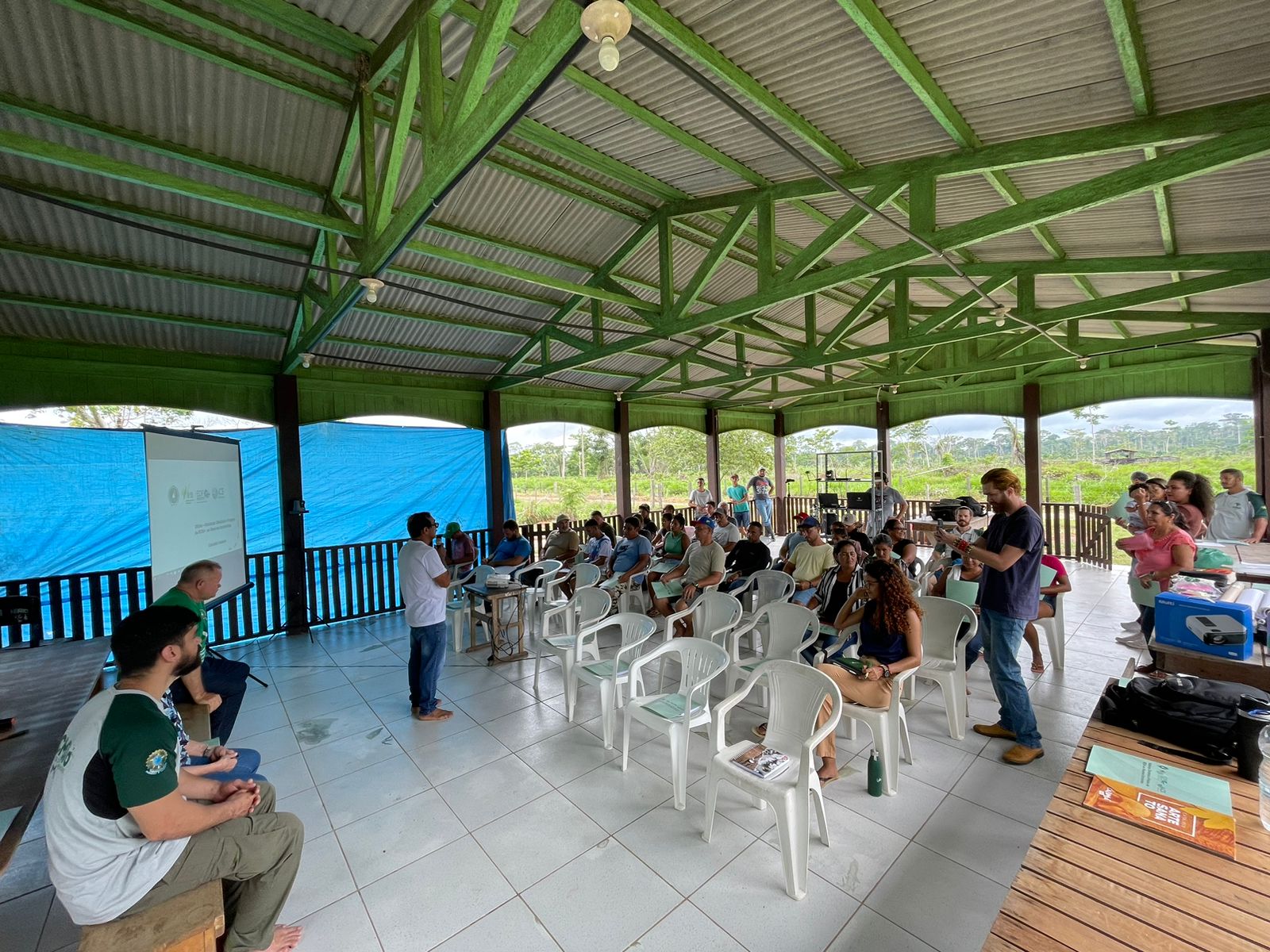 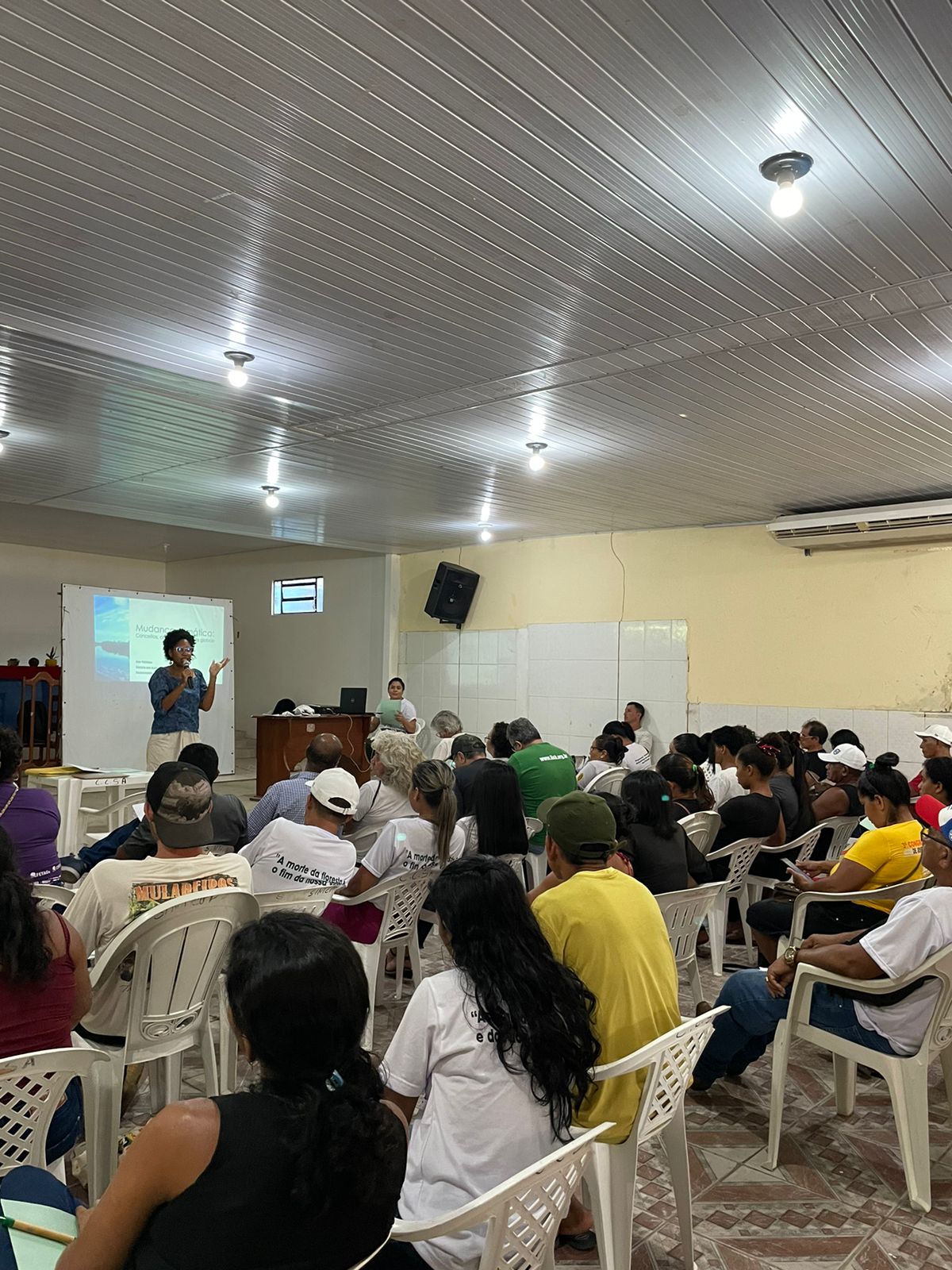 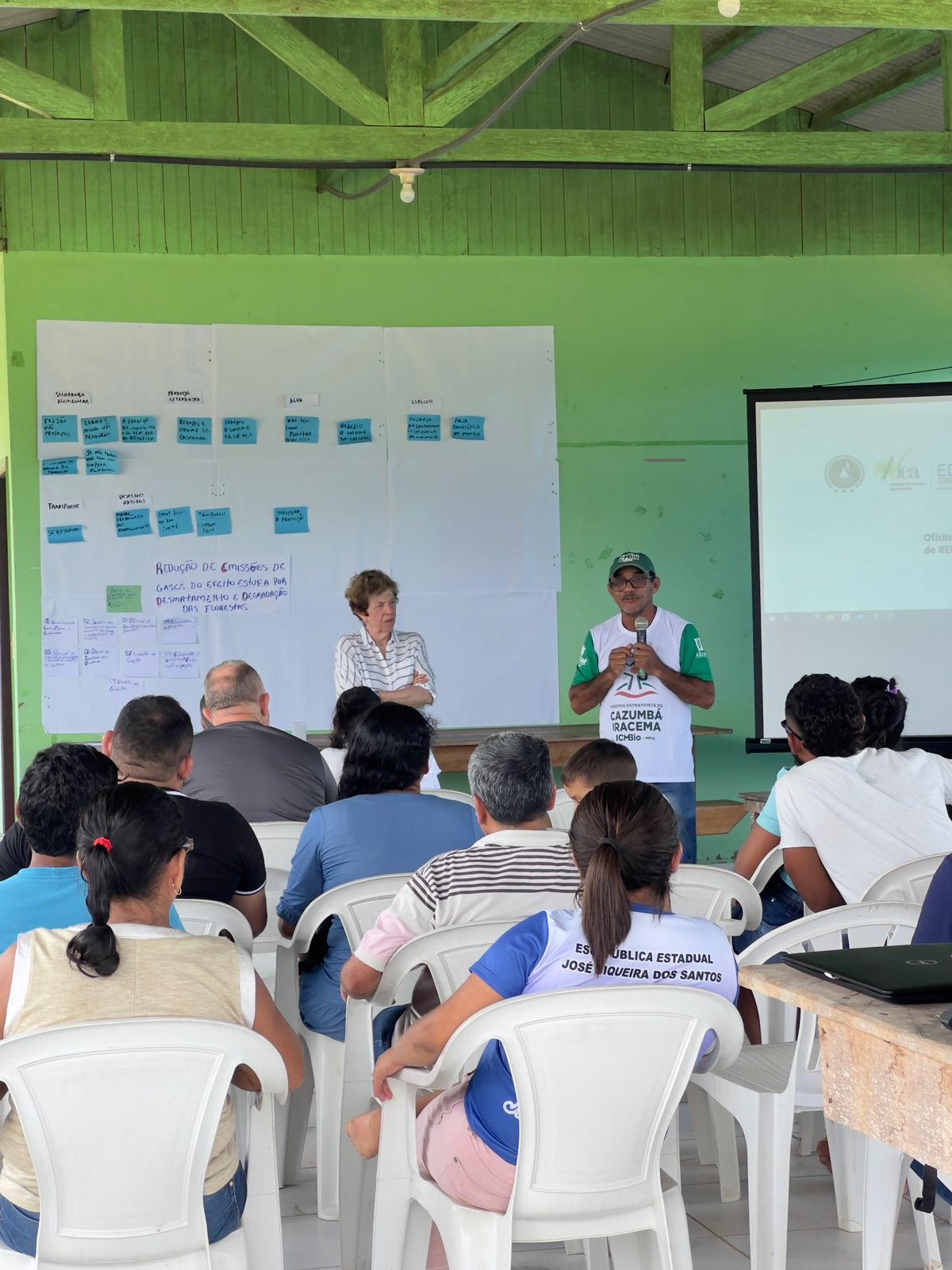 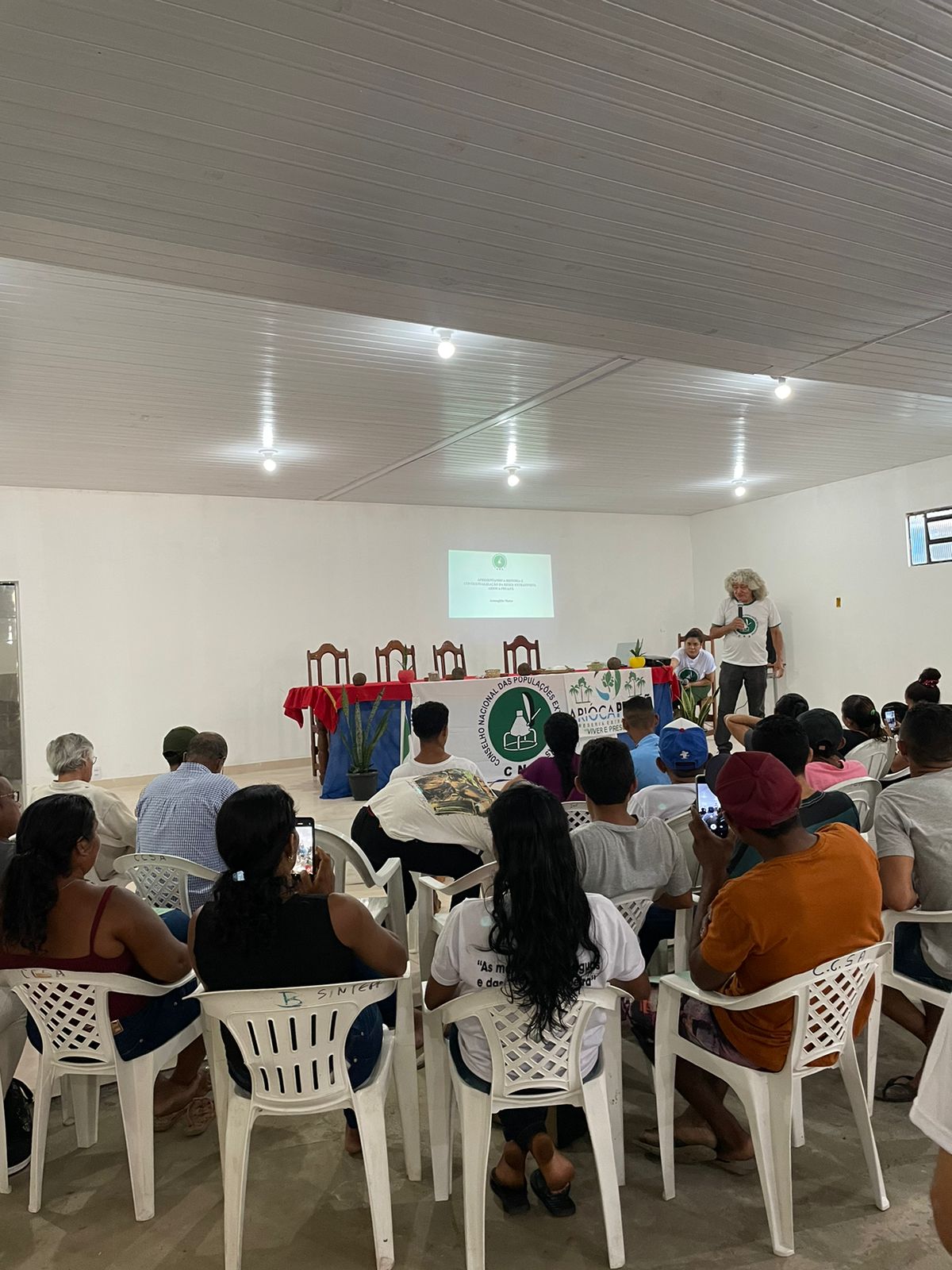 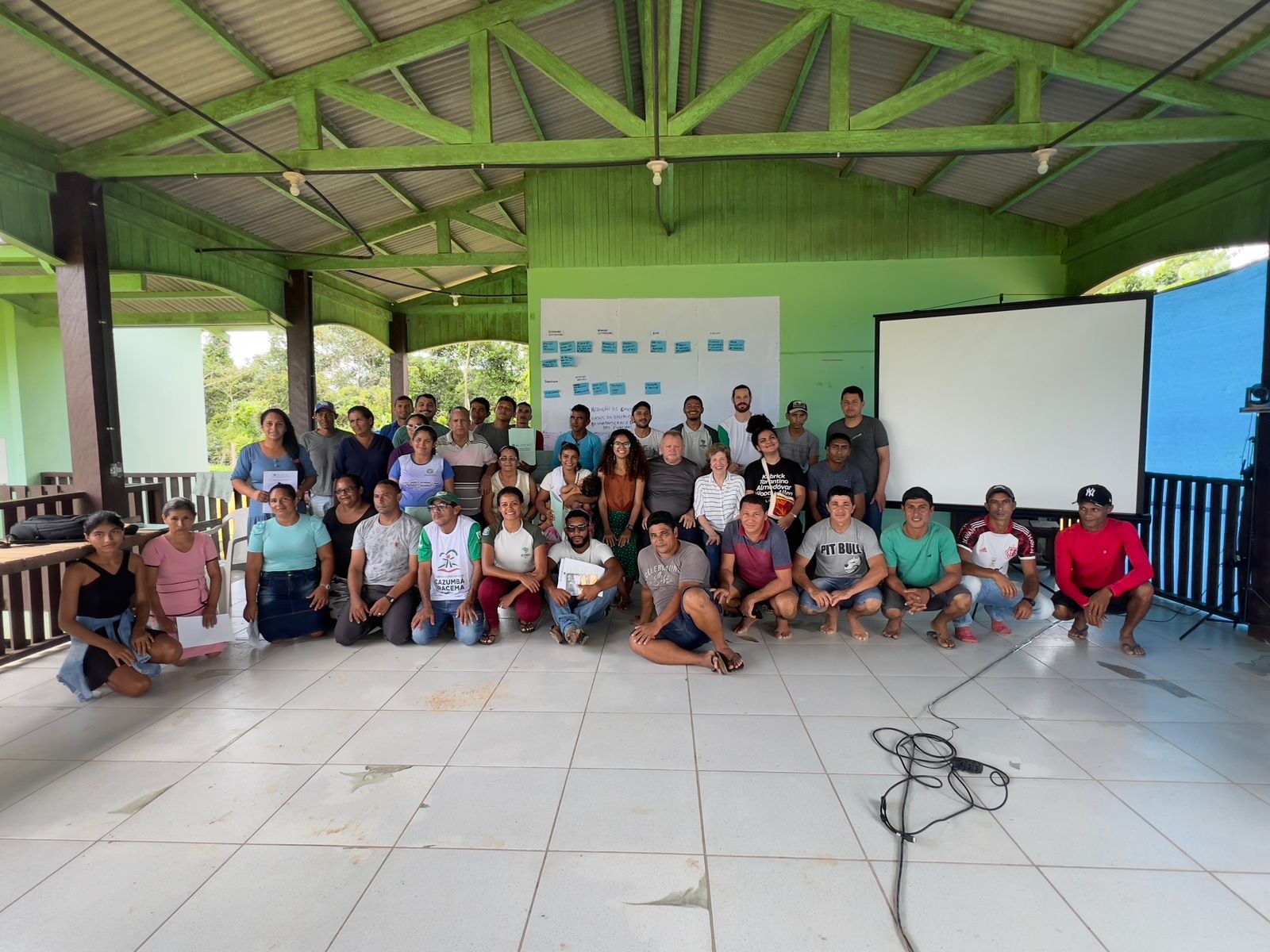 Resultados: OFICINAS realizadas em 2024/2025
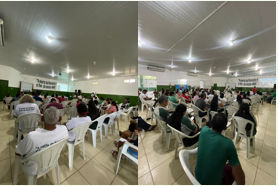 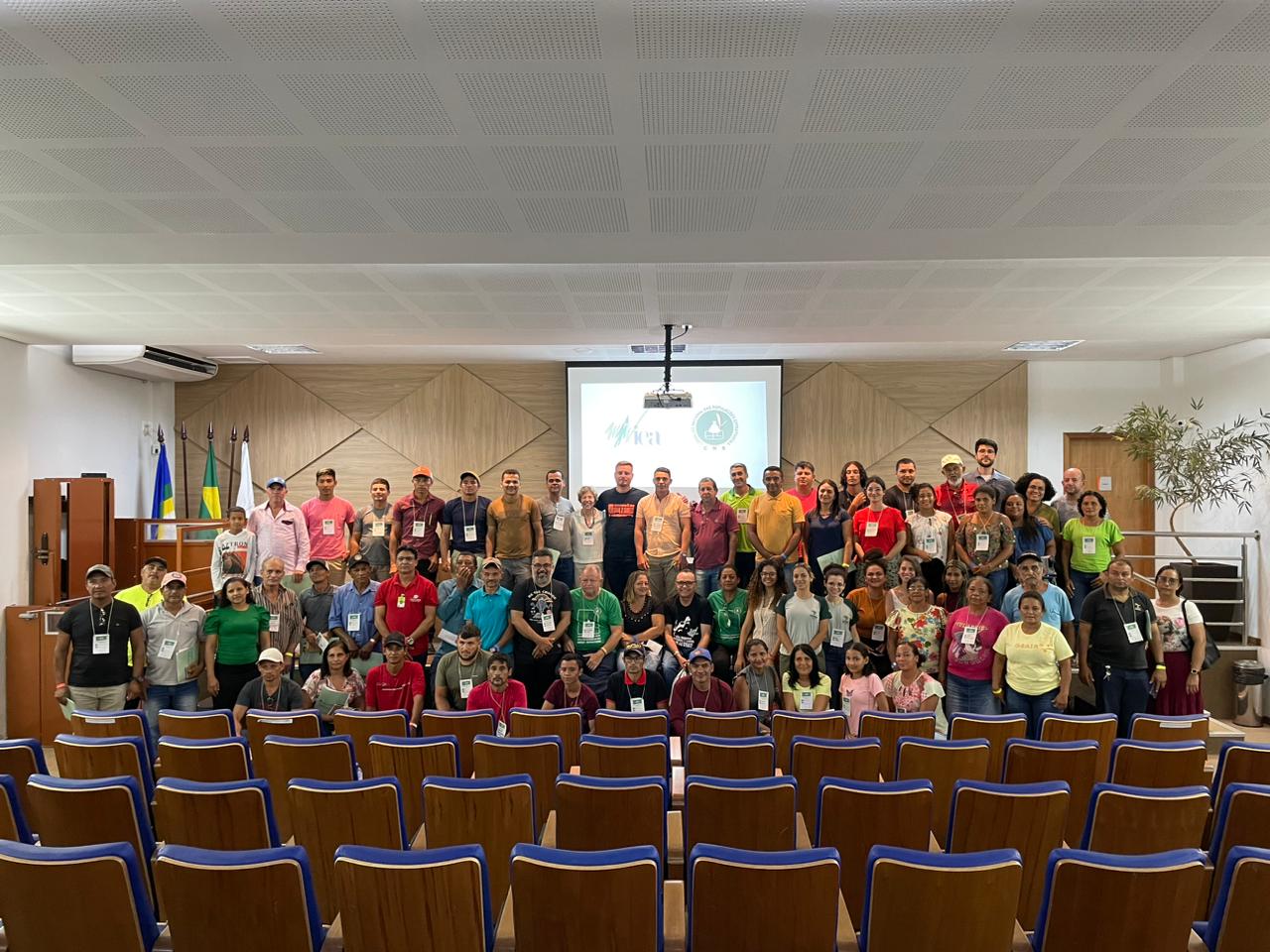 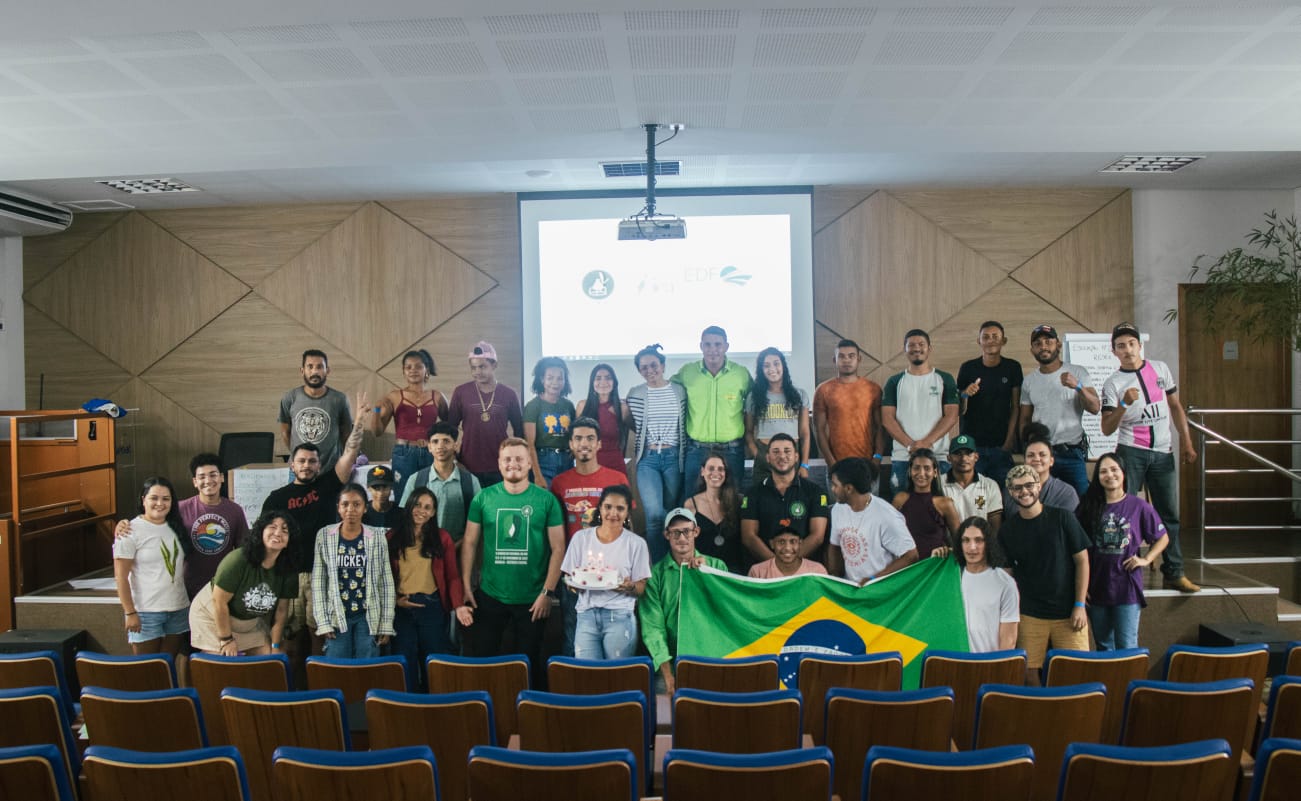 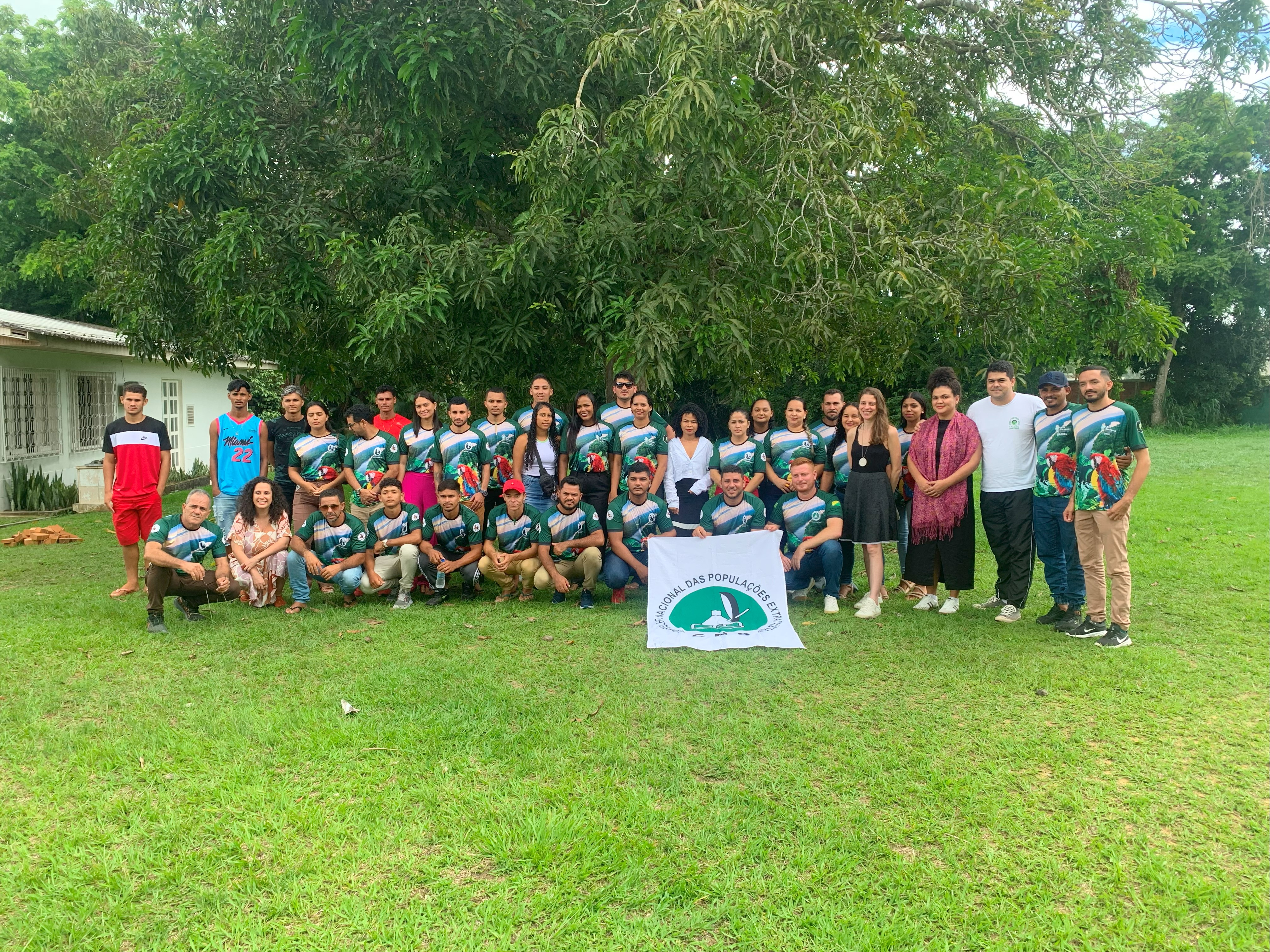 Resultados: OFICINAS em NÚCLEOS DE BASE COMUNITÁRIOS
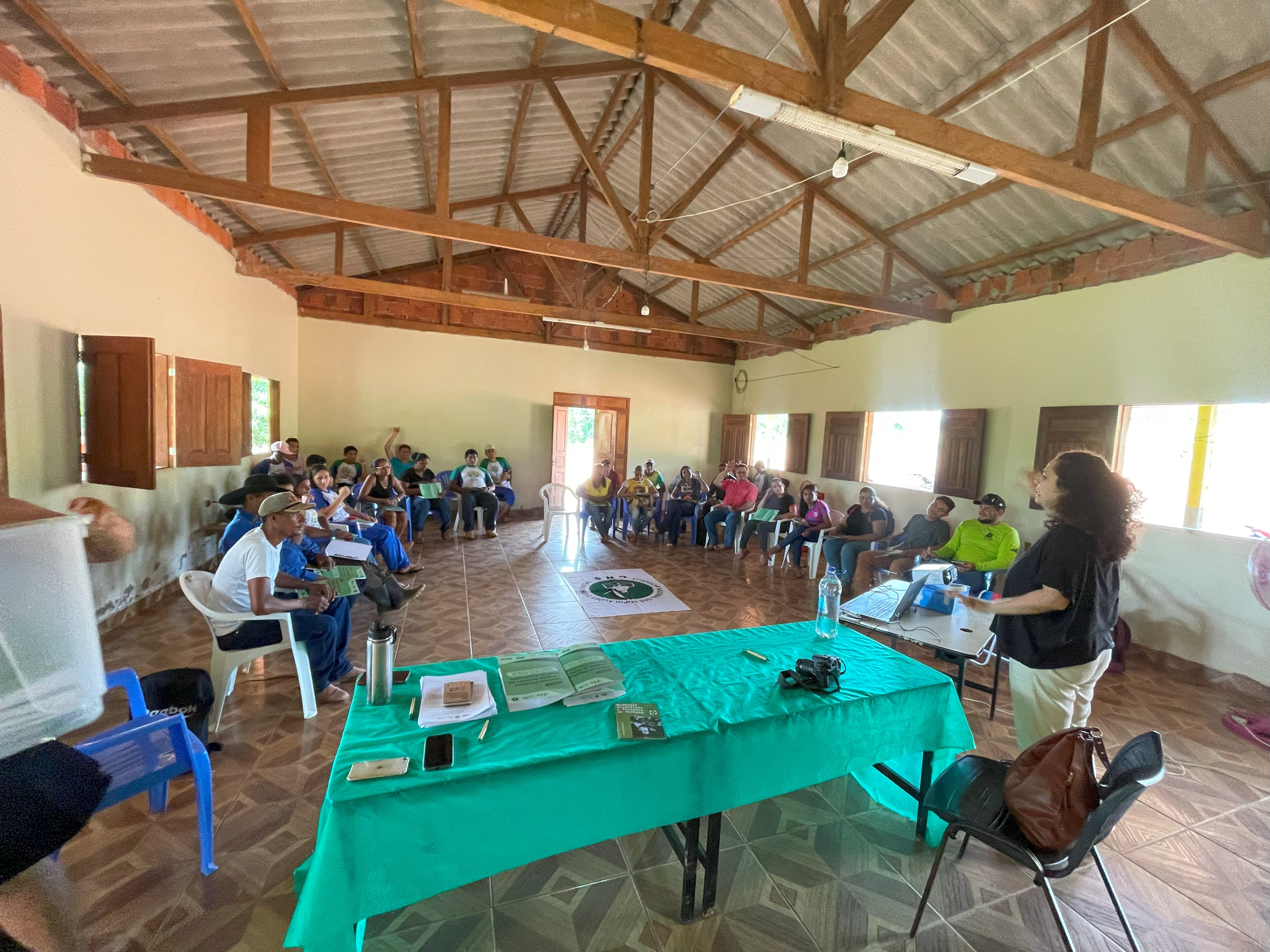 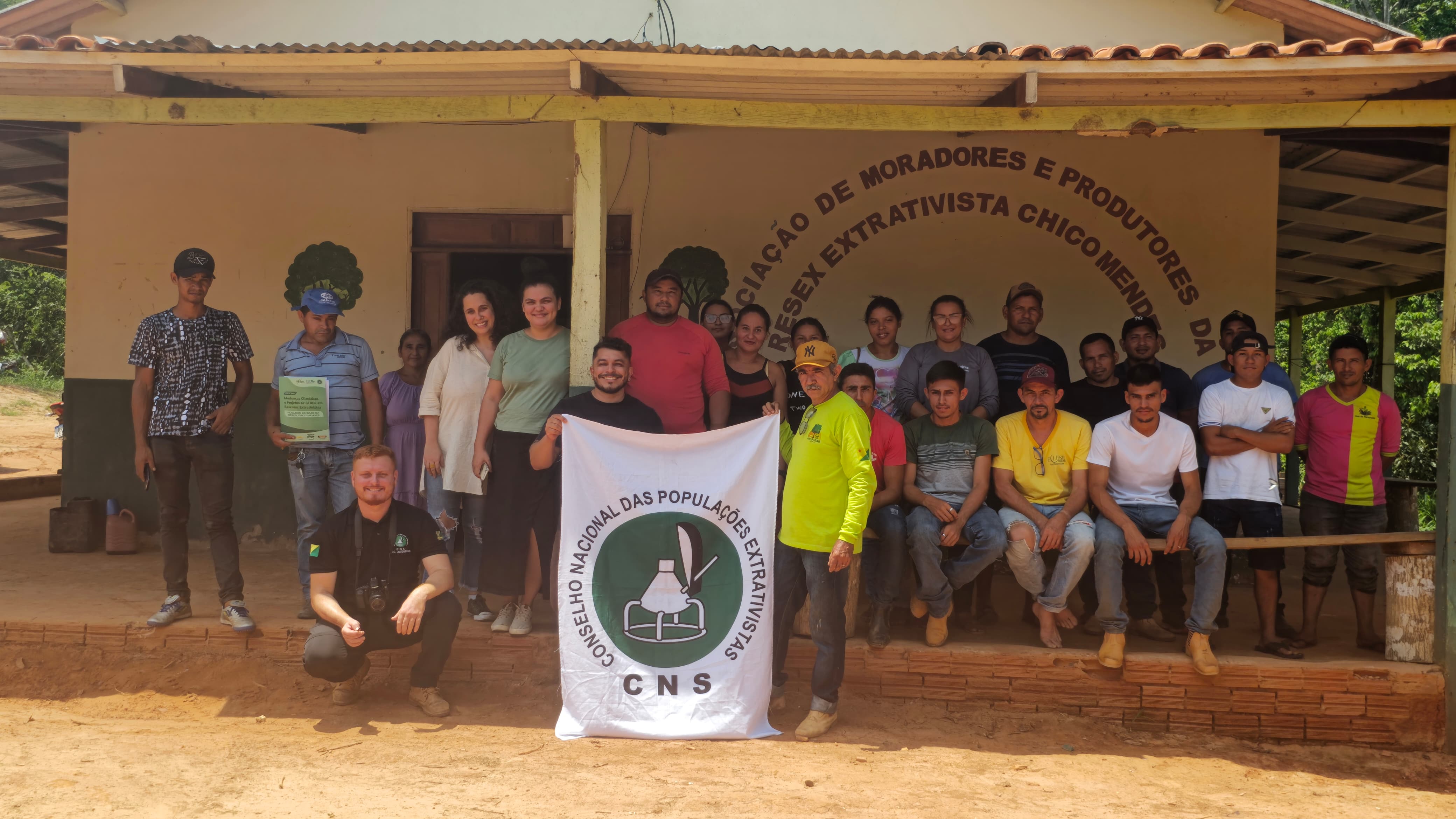 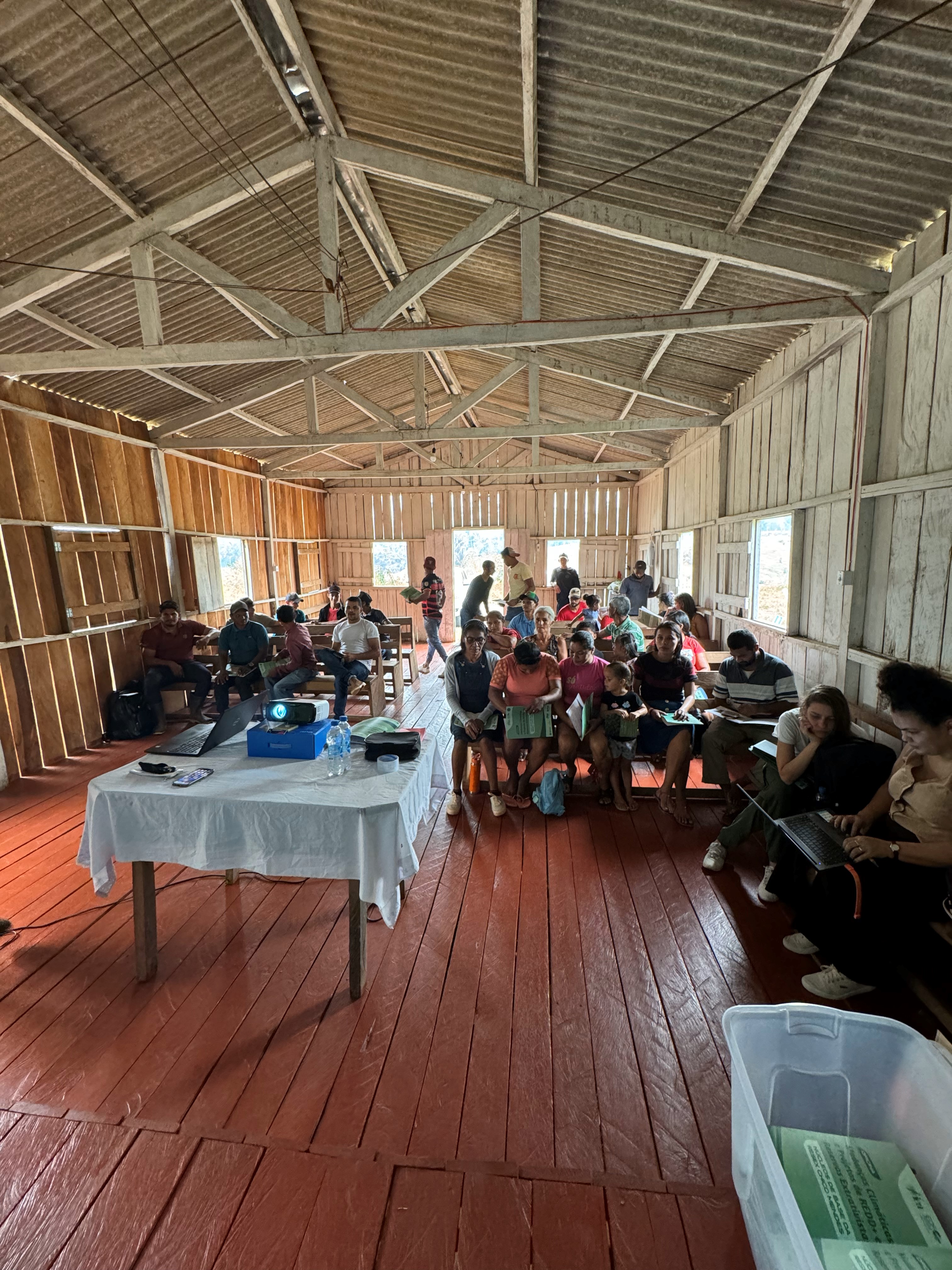 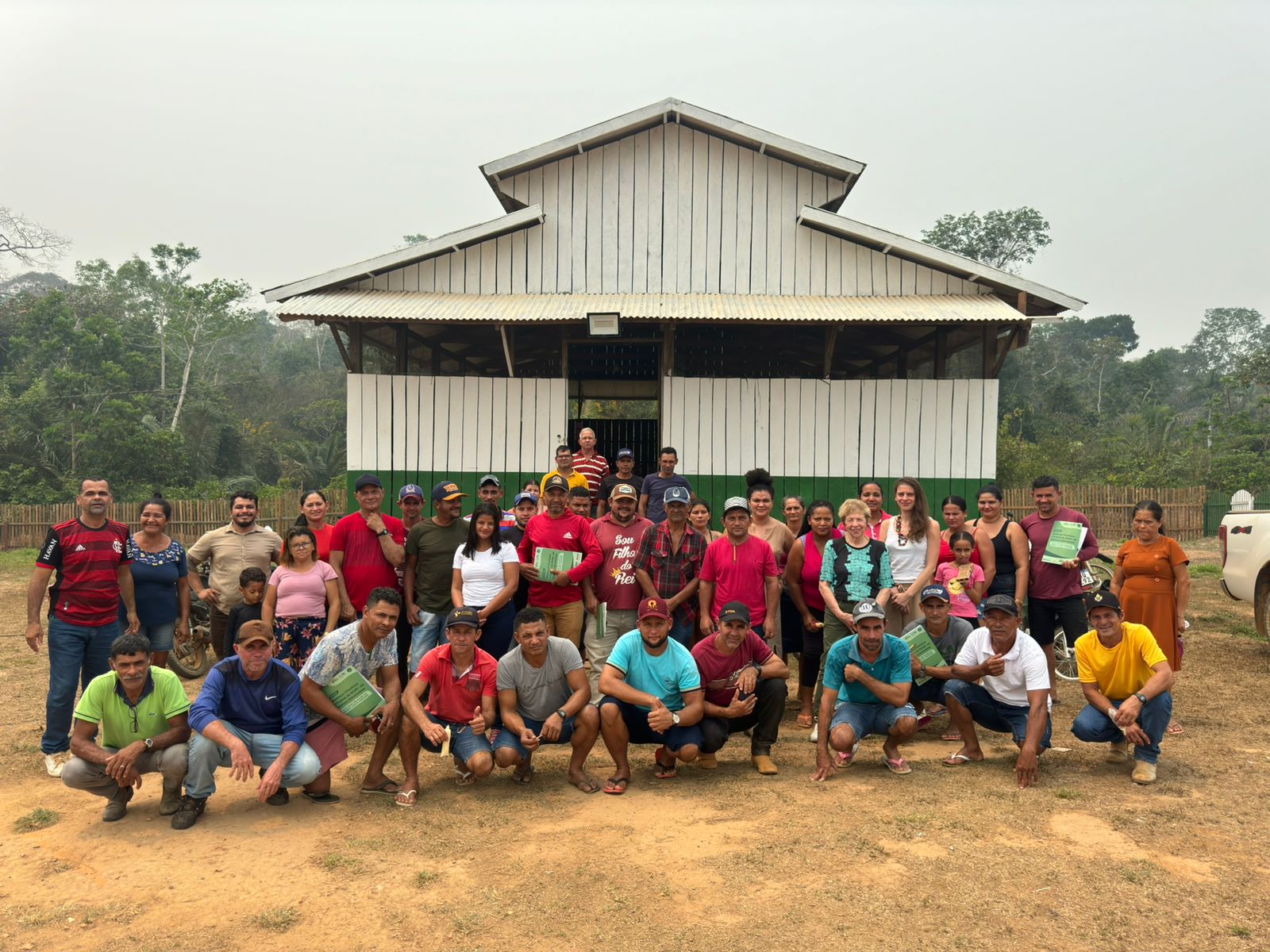 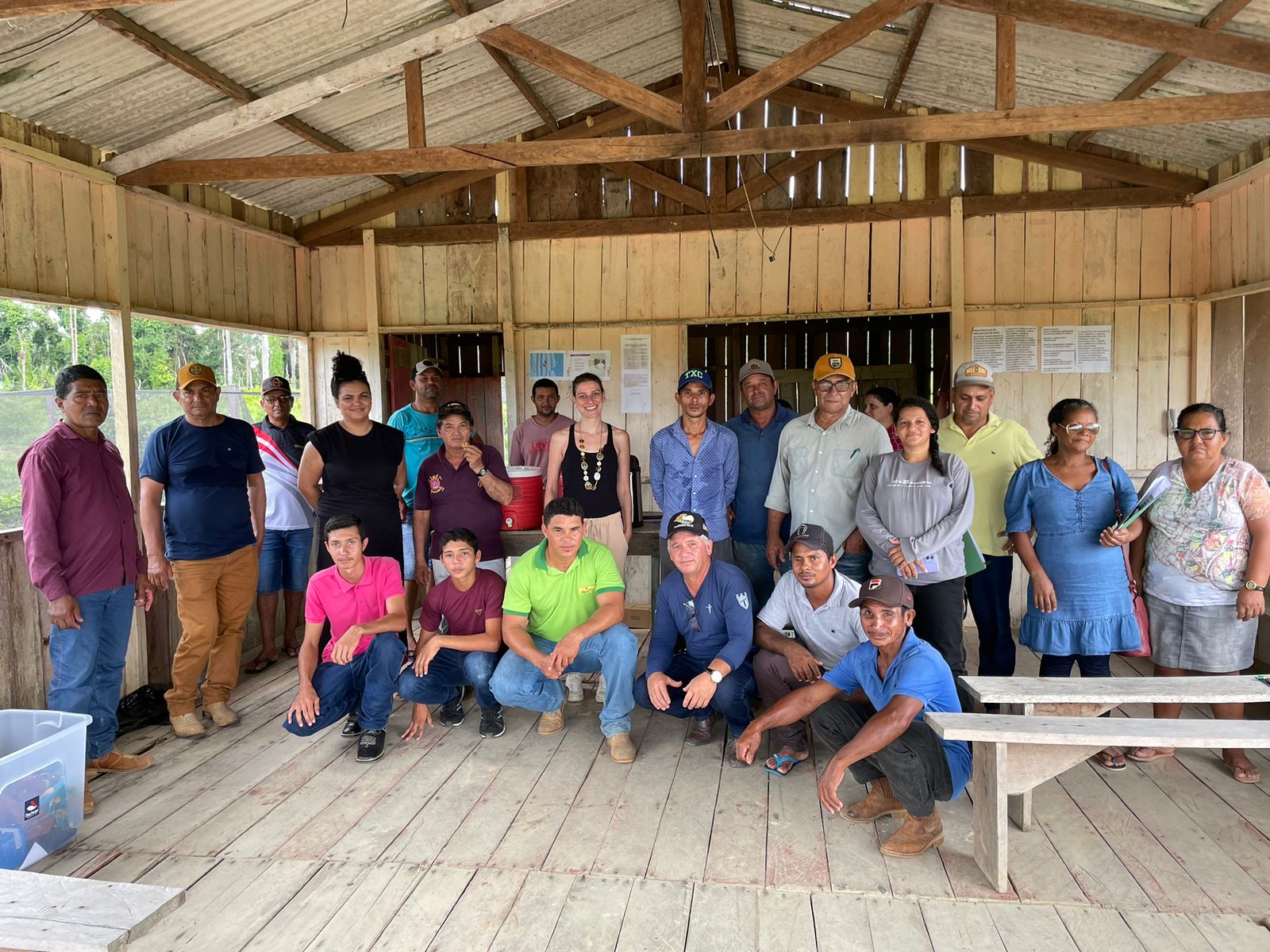 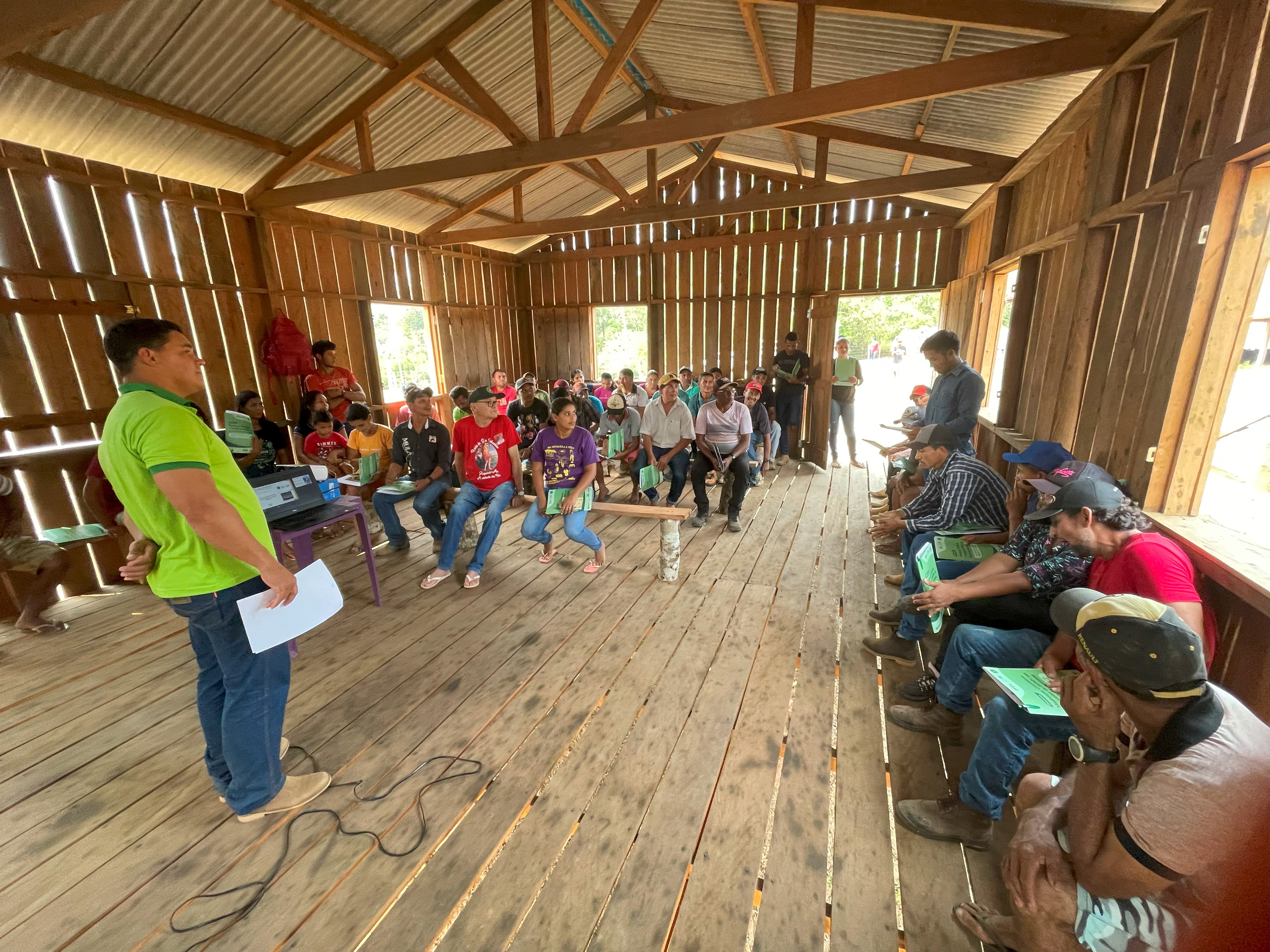 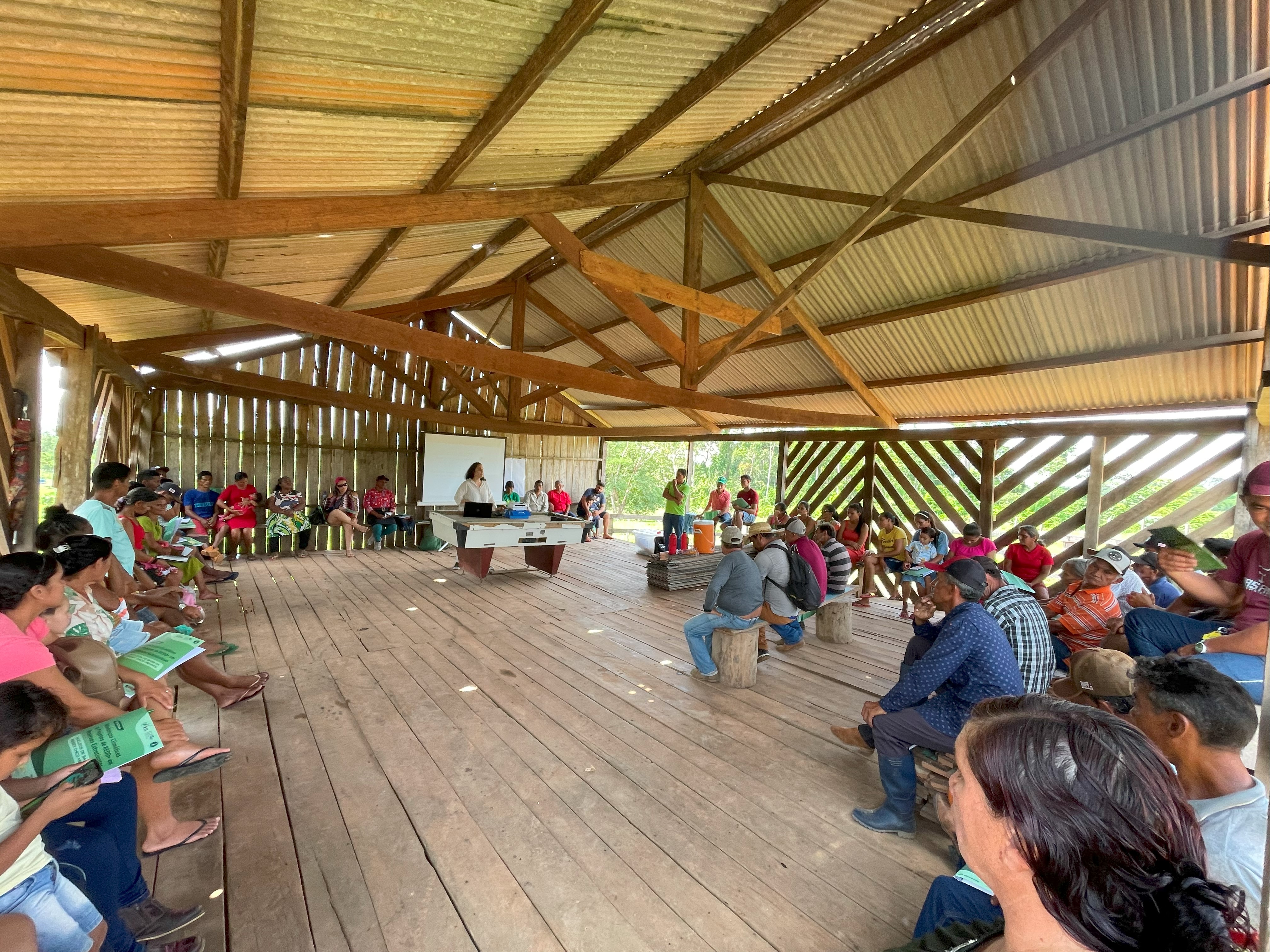 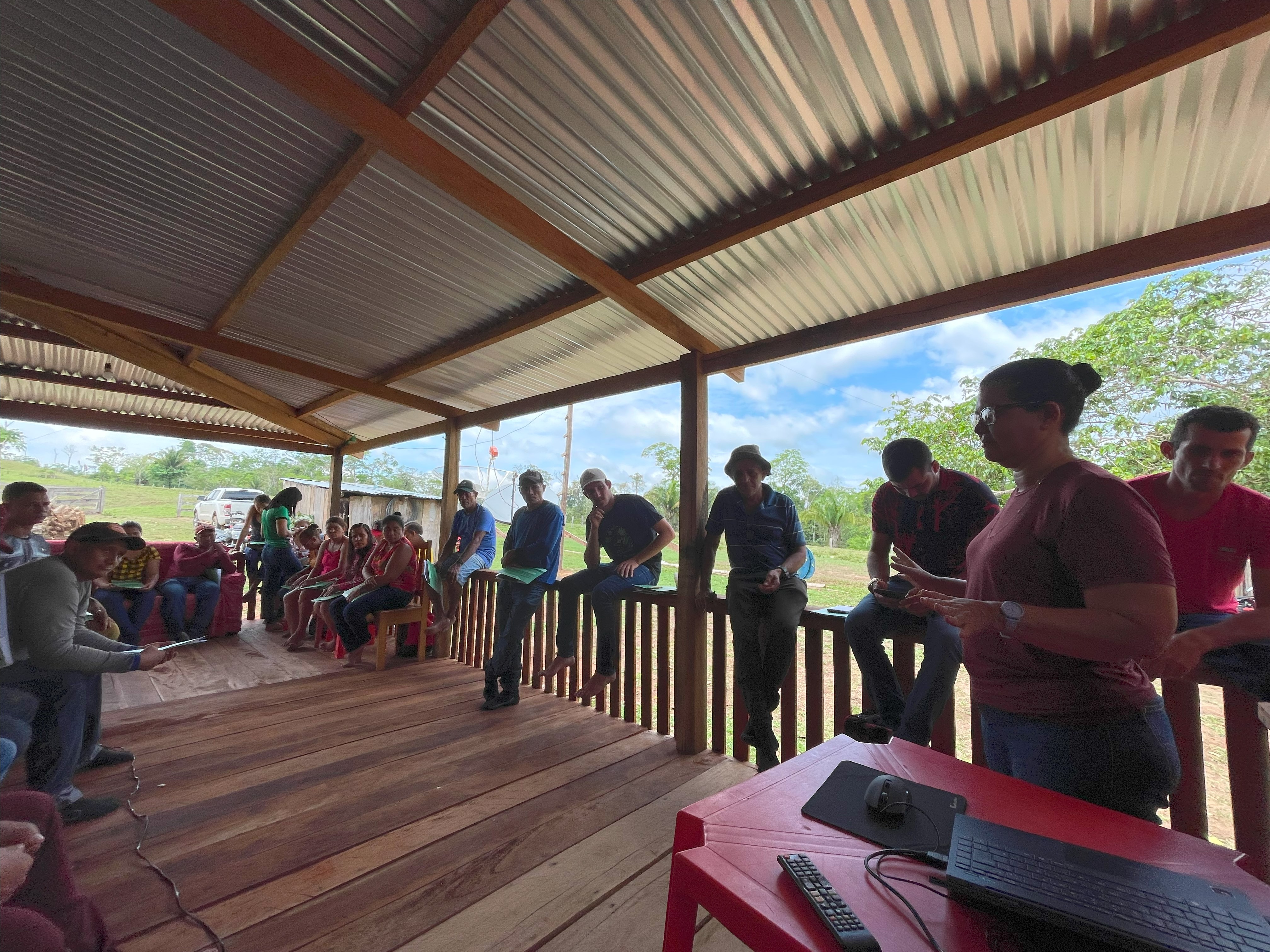 OFICINAS: RESULTADOS GERAIS
Oficinas realizadas em sedes municipais: 09 oficinas
Participantes: 603
Oficinas realizadas em Núcleos de Base: 17 oficinas
Participantes: 599
Total de oficinas realizadas pelo projeto: 26 oficinas
Participantes: 1.202